CHANGEMENTS AUX RÈGLEMENTS DU FOOTBALL AVEC CONTACTS 2022
All Rights Reserved.   Football Canada 2022
RÈGLEMENT 1 SECTION 5 ARTICLE 1 Page 4
Ajouter Nouveau


Les ligues peuvent modifier les règles de chronométrage ci-dessous afin de raccourcir les matchs pour qu’ils puissent se dérouler dans le créneau horaire imparti.  Aucun changement de règles de chronométrage ne peut avoir pour but de prolonger la durée d’un match.
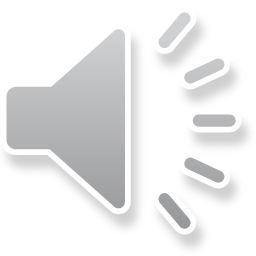 All Rights Reserved.   Football Canada 2022
[Speaker Notes: Modification de la remarque
Motif du changement :  Clarté]
RÈGLEMENT 1 SECTION 6 ARTICLE 4 Page 7
Remplace avec

Remarque: Sauf lors d’un botté d’envoi, si un ballon botté est légalement touché par un joueur de l’une ou l’autre équipe, ce touché est considéré comme une possession. Ces définitions servent à établir les points d’application des pénalités survenues avant un changement de possession, lors d’un ballon libre, d’un « ballon en l’air » ou après un changement de possession.
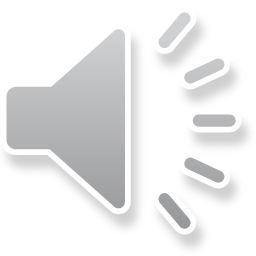 All Rights Reserved.   Football Canada 2022
[Speaker Notes: Ajouter nouvel article j) 
Motif du changement :  Clarté.]
RÈGLEMENT 1 SECTION 8 ARTICLE 1 Page 8
Ajouter Nouveau
 
 k) un porteur de ballon commence, simule ou fait semblant de glisser pied en premier
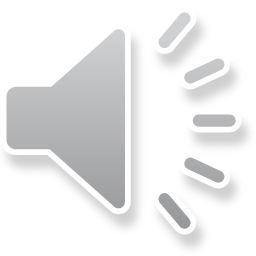 All Rights Reserved.   Football Canada 2022
[Speaker Notes: Motif du changement : Clarté et sécurité des joueurs.]
RÈGLEMENT 1 SECTION 10 ARTICLE 8 Page 10
Remplace avec

Article 8 – Joueur hors limites
Un joueur qui sort des limites à cause d’un contact avec un adversaire, d’un bloc ou d’un plaqué raté ou qui glisse hors limites à cause de l’état du terrain, peut revenir sur le terrain et participer au jeu de façon règlementaire. 

Un joueur qui sort des limites, soit intentionnellement ou en raison d’une erreur de jugement ou dans le but de tirer profit de la zone hors limites, ne peut plus participer au jeu.
	Pénalité: P10 PI, PBR,  PBM, PDR
 
Si un tel joueur, soit en étant toujours à l’extérieur du terrain ou soit en y retournant, touche ou récupère un « ballon libre » (selon la règle 1-6-4).
	Pénalité: PB PI
 
Si un tel joueur, tout en étant toujours à l’extérieur du terrain, touche une botté d’envoi.
	Pénalité: Le ballon est mort au point où il a été touché. La possession est 	attribuée à l’équipe qui a touché le ballon avec une pénalité de 10 verges 	pour participation illégale.
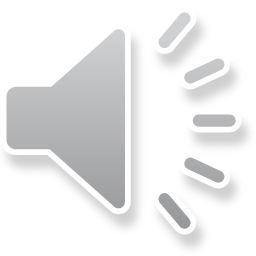 All Rights Reserved.   Football Canada 2022
[Speaker Notes: Motif de changement : Clarté et éliminer l’échappatoire qui existait lors des bottés d’envoi.]
RÈGLEMENT 1 SECTION 13 ARTICLE 2 Page 15
Déplacer vers

Règlement 7-4 Conduite répréhensible
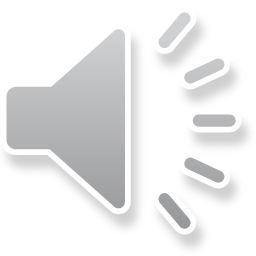 All Rights Reserved.   Football Canada 2022
[Speaker Notes: Motif de changement : Clarté et cohérence.]
RÈGLEMENT 4 SECTION 1 ARTICLE 6 Page 27
Remplacer par

Article 6 – La zone de blocage en-dessous le ceinture
La zone de blocage sous la ceinture est la zone délimitée par l’épaule extérieure des 2 ailiers rapprochés ou à l’extérieur de la position qu’ils occuperaient normalement. Cette zone se prolonge 2 verges du côté de la zone défensive et va jusqu’à la position initiale qu’occuperait le quart-arrière, le porteur de ballon (en position normale) ou le botteur.
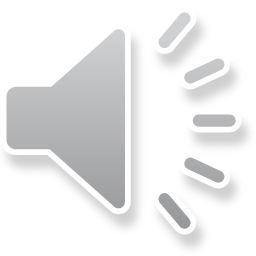 All Rights Reserved.   Football Canada 2022
[Speaker Notes: Motif du changement :  Clarté.]
RÈGLEMENT 5 SECTION 1 ARTICLE 1 Page 33
Ajout des nouveaux articles j et k) 
 
Un joueur en jeu est un membre de l’équipe du botteur qui est derrière le ballon à l’instant où il est botté vers la ligne de fond de de l’adversaire.

Un joueur hors-jeu est un membre de l’équipe du botteur qui n’est pas un jeu. Un joueur hors-jeu devient un joueur en jeu lorsque le ballon, après avoir été botté vers la ligne de fond de l’adversaire, touche un adversaire, le botteur ou un autre joueur en jeu. Exception : Si, sur un botté débutant par une remise, un joueur de l’équipe B touche le ballon avant qu’il ne franchisse la ligne de mêlée, un tel touché ne met pas en jeu un joueur hors-jeu.
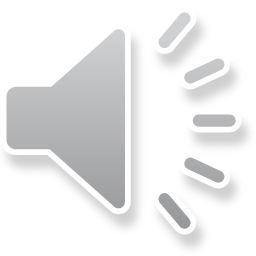 All Rights Reserved.   Football Canada 2022
[Speaker Notes: Motif du changement :  Clarté et cohérence.]
RÈGLEMENT 5 SECTION 2 ARTICLE 3b Page 34
Remplacer par

b) Le ballon ne doit pas sortir des limites des lignes de côté à moins qu’un joueur ne le touche.
Un joueur qui attrape le ballon doit retomber dans les limites du terrain pour en prendre possession. Si un joueur a été le dernier à toucher le ballon, ce joueur ou le ballon doit retomber dans les limites du terrain pour que la possession soit accordée.
Pénalité: Options de l’équipe B – P5, reprise du botté d’envoi;
Possession accordée à l’équipe B à l’endroit où le ballon est sorti des limites;
Possession accordée 25 verges en avant du point du botté d’envoi.
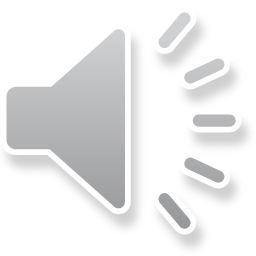 All Rights Reserved.   Football Canada 2022
[Speaker Notes: Motif du changement :  Clarté, cohérence et standardisation.]
RÈGLEMENT 5 SECTION 4 ARTICLE 2e Page 38
Remplacer par 
e) Pour les fins de cet article, si le ballon est immobile au sol et que le receveur fait semblant de le ramasser:
i) 	il peut être plaqué sans qu’aucune pénalité ne soit imposée;
ii) 	s’il touche le ballon le premier, tout joueur qui le récupère en conserve la possession;
iii) si un joueur hors-jeu touche le ballon le premier, la possession est accordée à cet endroit à l’équipe qui recevait le botté, sans pénalité de distance
iv) 	si un joueur en jeu touche le ballon le premier, tout joueur qui le récupère en conserve la possession
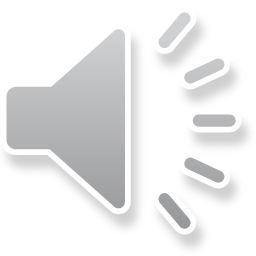 All Rights Reserved.   Football Canada 2022
[Speaker Notes: Motif de changement : Clarté
.
.]
RÈGLEMENT 6 SECTION 4 ARTICLE 6d Page 44
Suppression du paragraphe 

Article 6 – Passe avant complétée
 
d) un receveur autorisé attrape le ballon dans les airs, à l’intérieur du terrain, mais il est plaqué ou frappé par un adversaire de sorte qu’il tombe hors limites: la passe avant sera jugée complétée au point le plus avancé;
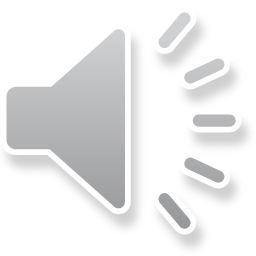 All Rights Reserved.   Football Canada 2022
[Speaker Notes: Motif de changement : Cohérence.]
RÈGLEMENT 7 SECTION 4 Page 54
Ajouter un paragraphe provenant du règlement 1
 
Un entraîneur qui joue avec son équipe est considéré comme un joueur lorsqu’il est sur le terrain. Un entraîneur qui agit comme soigneur doit s’en tenir strictement à ce rôle lorsqu’il soigne un joueur blessé sur le terrain et se garder d’agir à titre d’entraîneur dans ces circonstances.
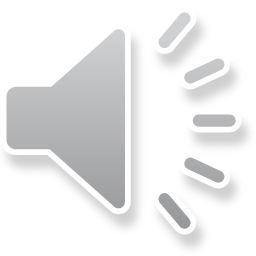 All Rights Reserved.   Football Canada 2022
[Speaker Notes: Motif de changement : Clarté et cohérence.]
RÈGLEMENT 9 SECTION 1 ARTICLE 3 Page 63
Suppression du paragraphe 


Article 3 – Hors-jeu
Un joueur est hors-jeu si l’un de ses coéquipiers qui est derrière lui a touché le ballon le dernier.
Exceptions: – passe latérale ou en jeu
                       – passe remise
                       – passe avant
Un joueur hors-jeu est de nouveau en jeu lorsque (a) le ballon touche un adversaire ou (b) le ballon est touché par le botteur ou un joueur en jeu, sauf lors d’un botté de ballon libre
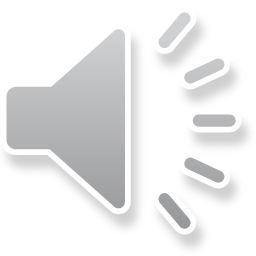 All Rights Reserved.   Football Canada 2022
[Speaker Notes: Motif de changement : D’autres règlements couvrent déjà ce point.]
SVP envoyer vos questions à

Walter Berry Rédacteur et Interprète des Règlements 

tacklerules@footballcanada.com
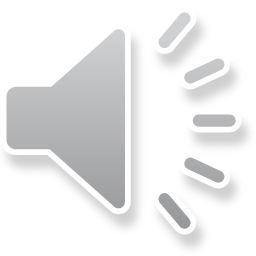 All Rights Reserved.   Football Canada 2022